Arts and History – Cemeterial Architecture
Stredná priemyselná škola Bardejov
SLOVAKIA
Projekt v rámci programu ERASMUS+1 
2016-1-FR01-KA219-023992_2
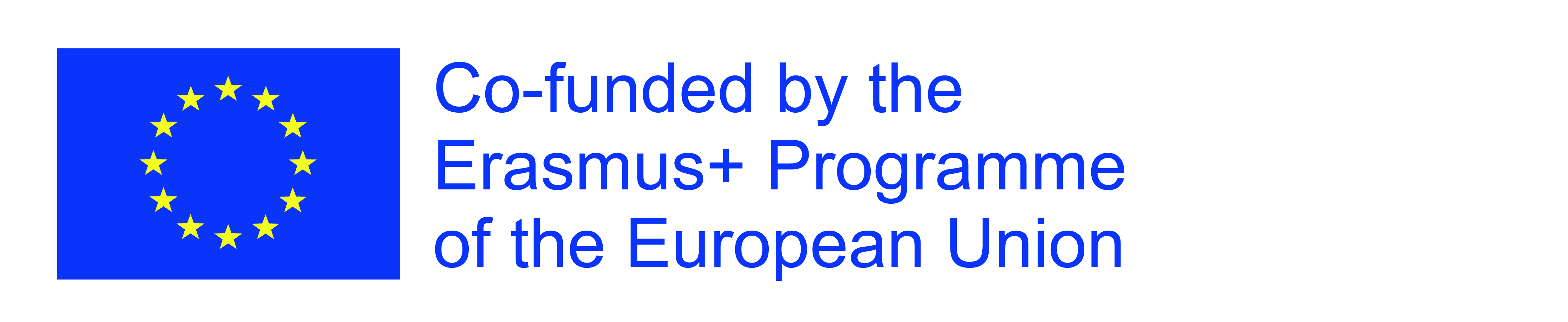 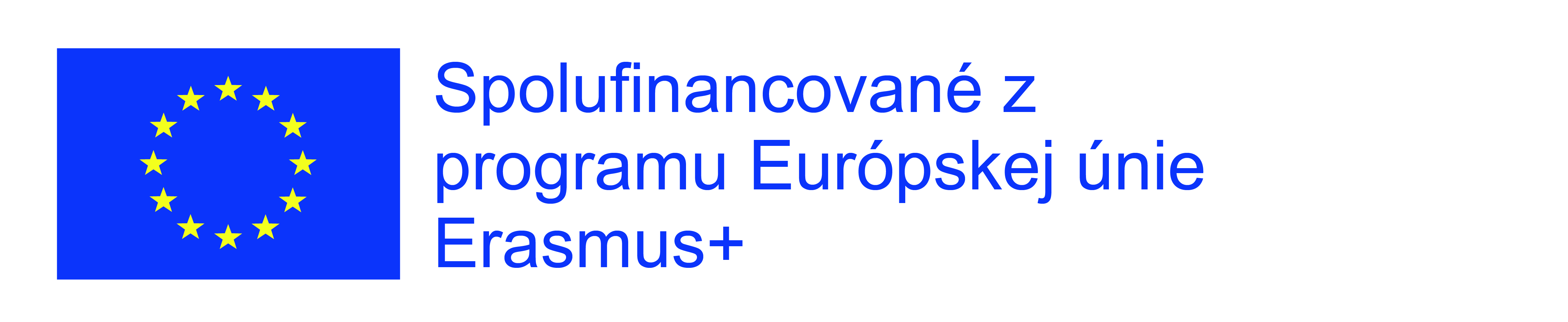 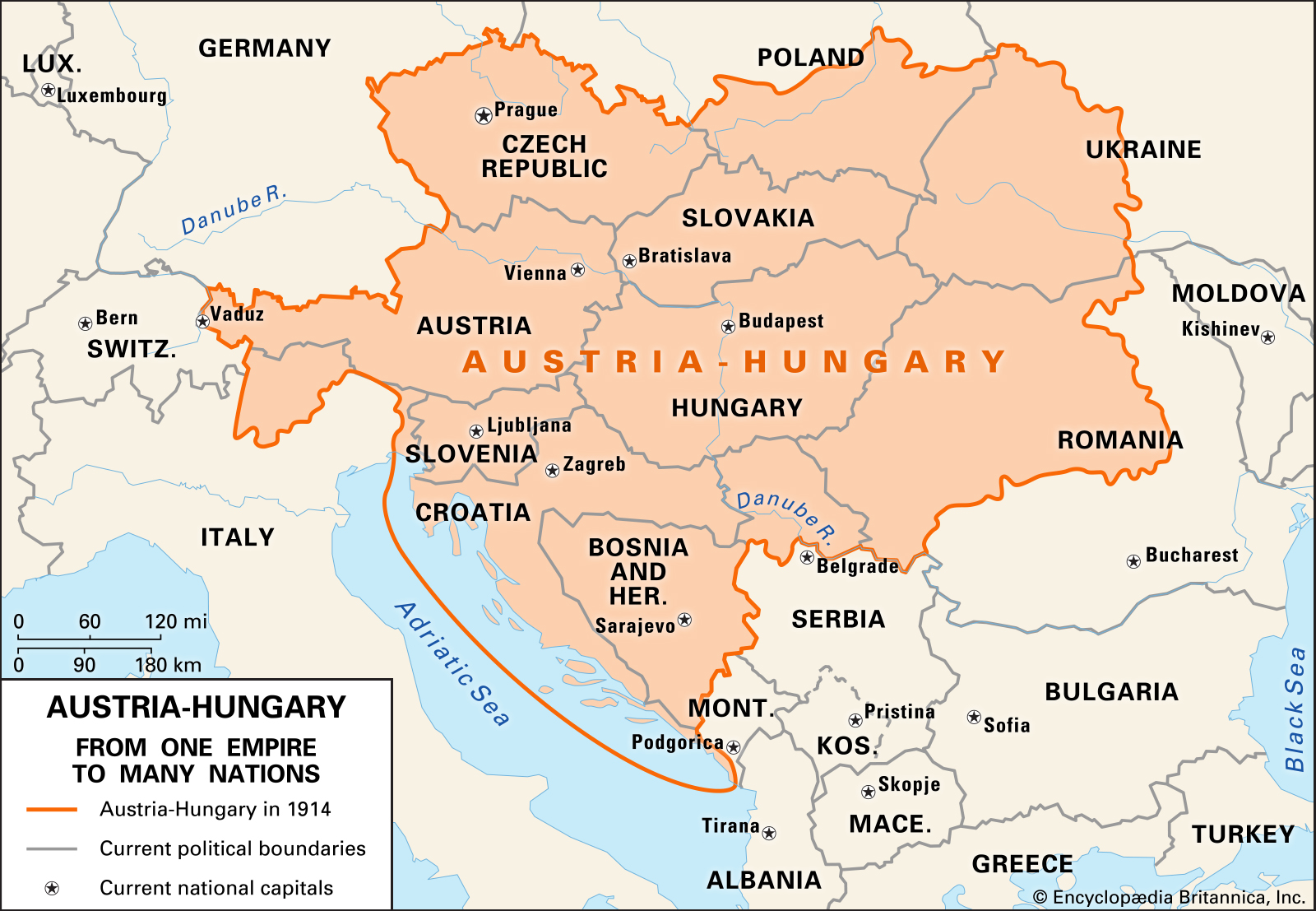 Today’s northeastern Slovakia was originally a part of the Austro-Hungarian Empire and later belonged to the Czechoslovak republic
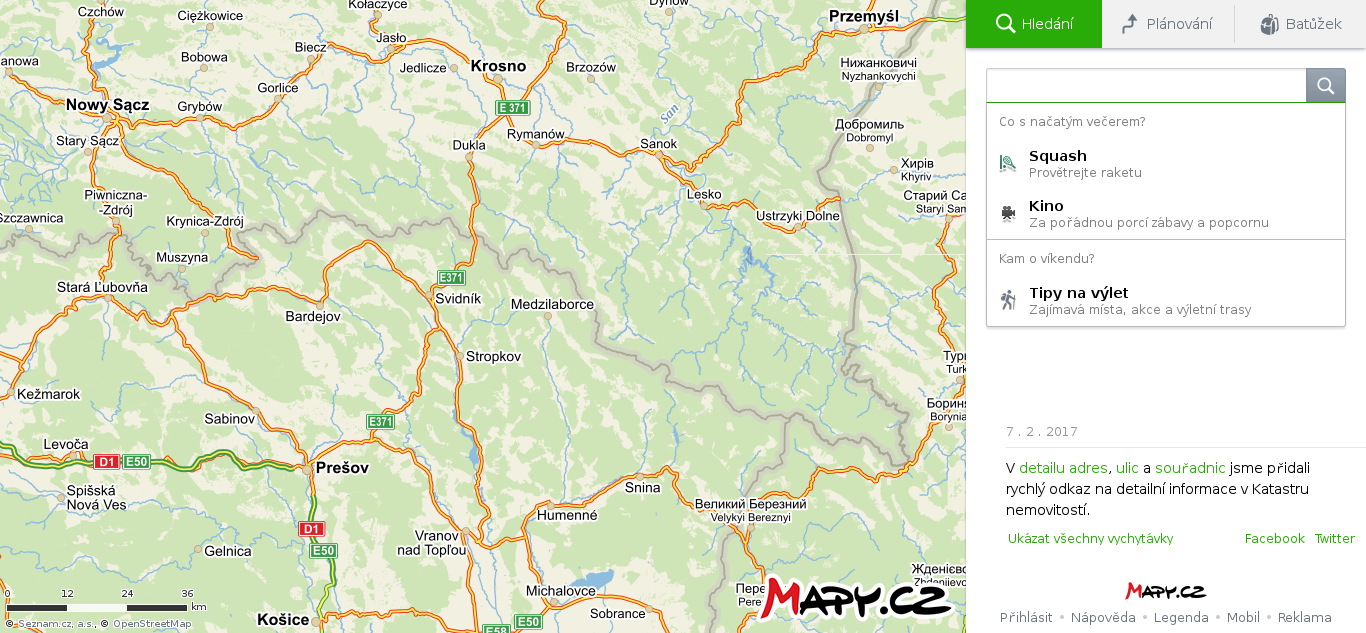 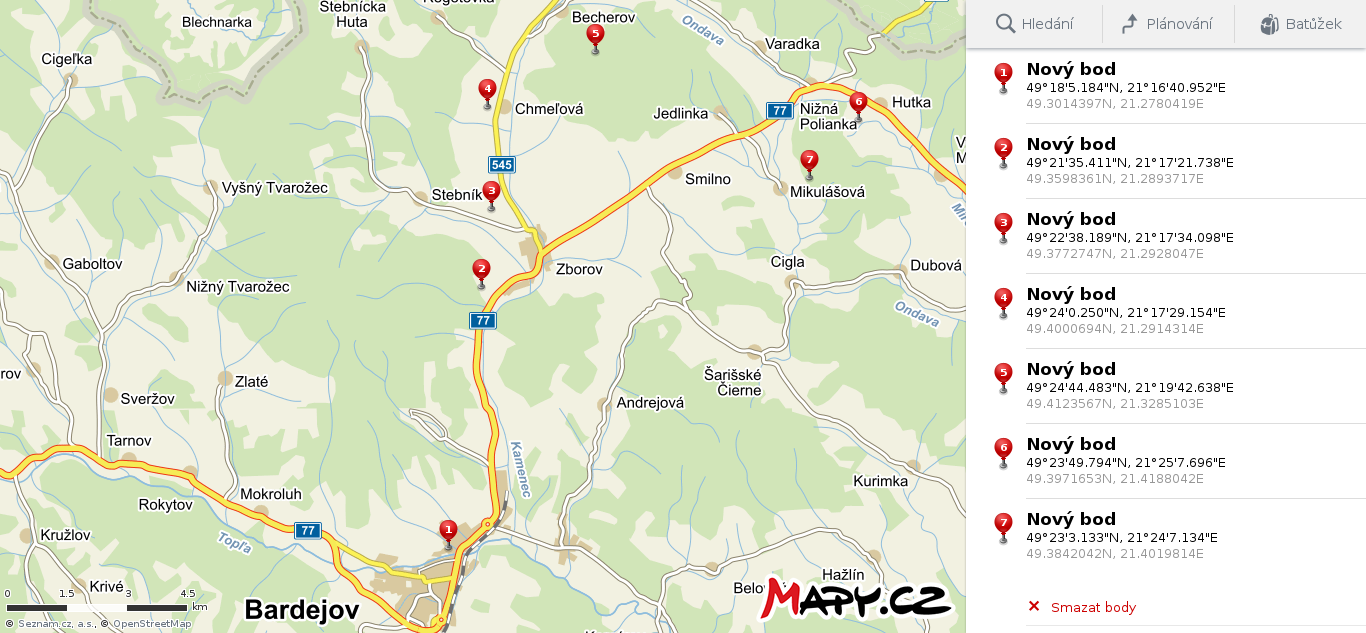 The most preserved World War I cemeteries are those found in Becherov, Chmeľová, Stebník, Zborov, Vyšná Polianka, Nižná Polianka and Mikulášová
Poland
Slovakia
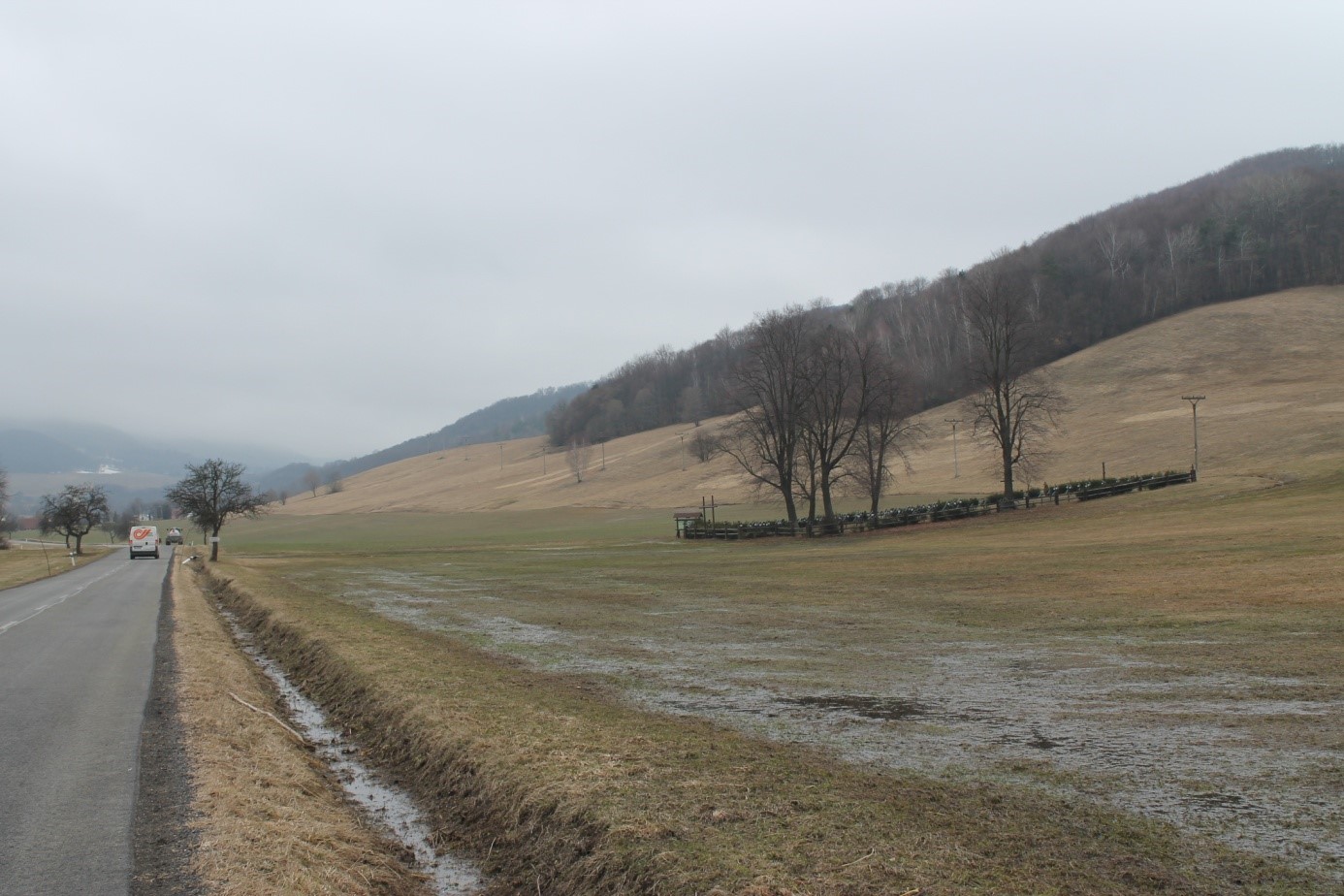 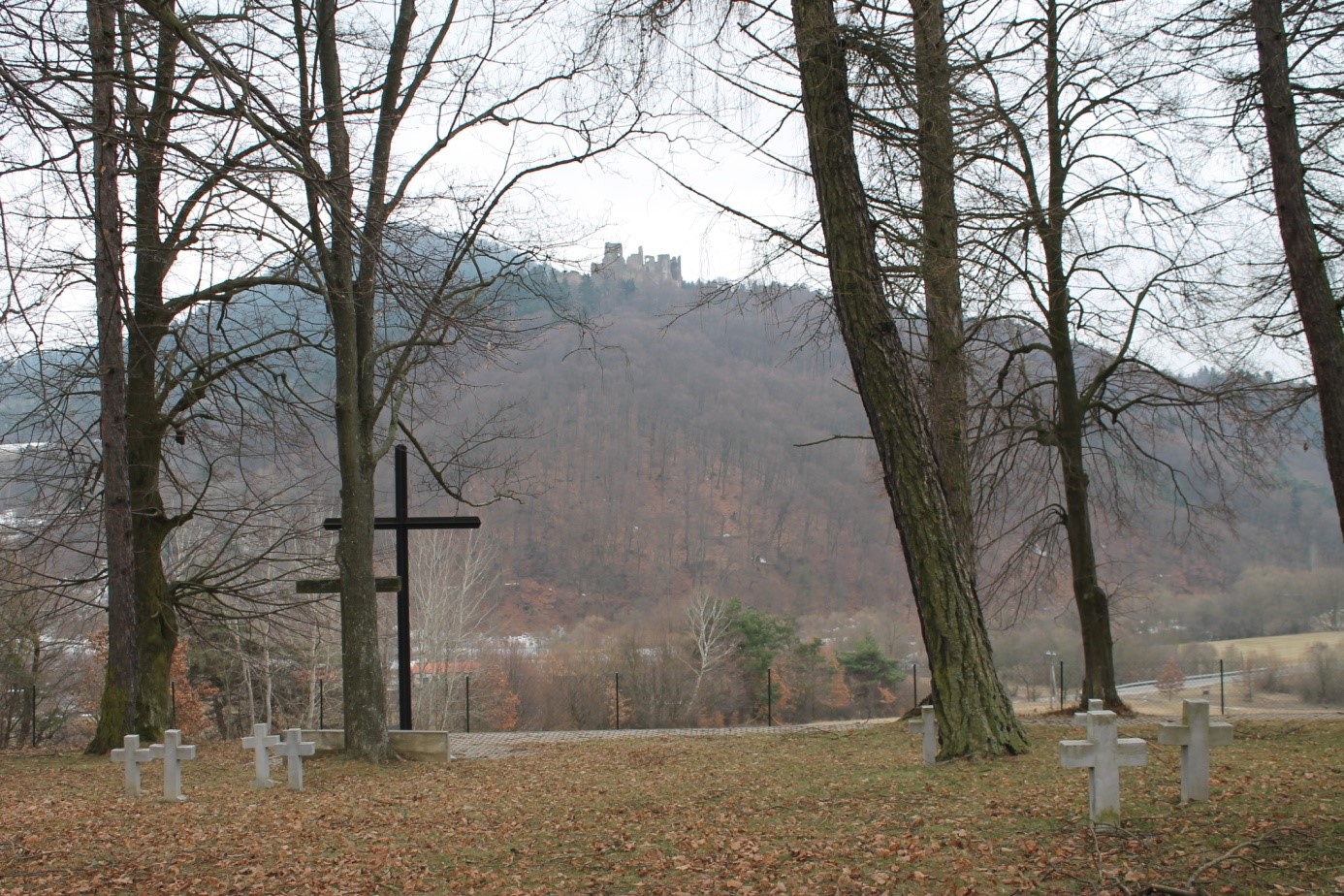 WWI cemeteries were established alongside roads, within villages, among fields, in forests or hills
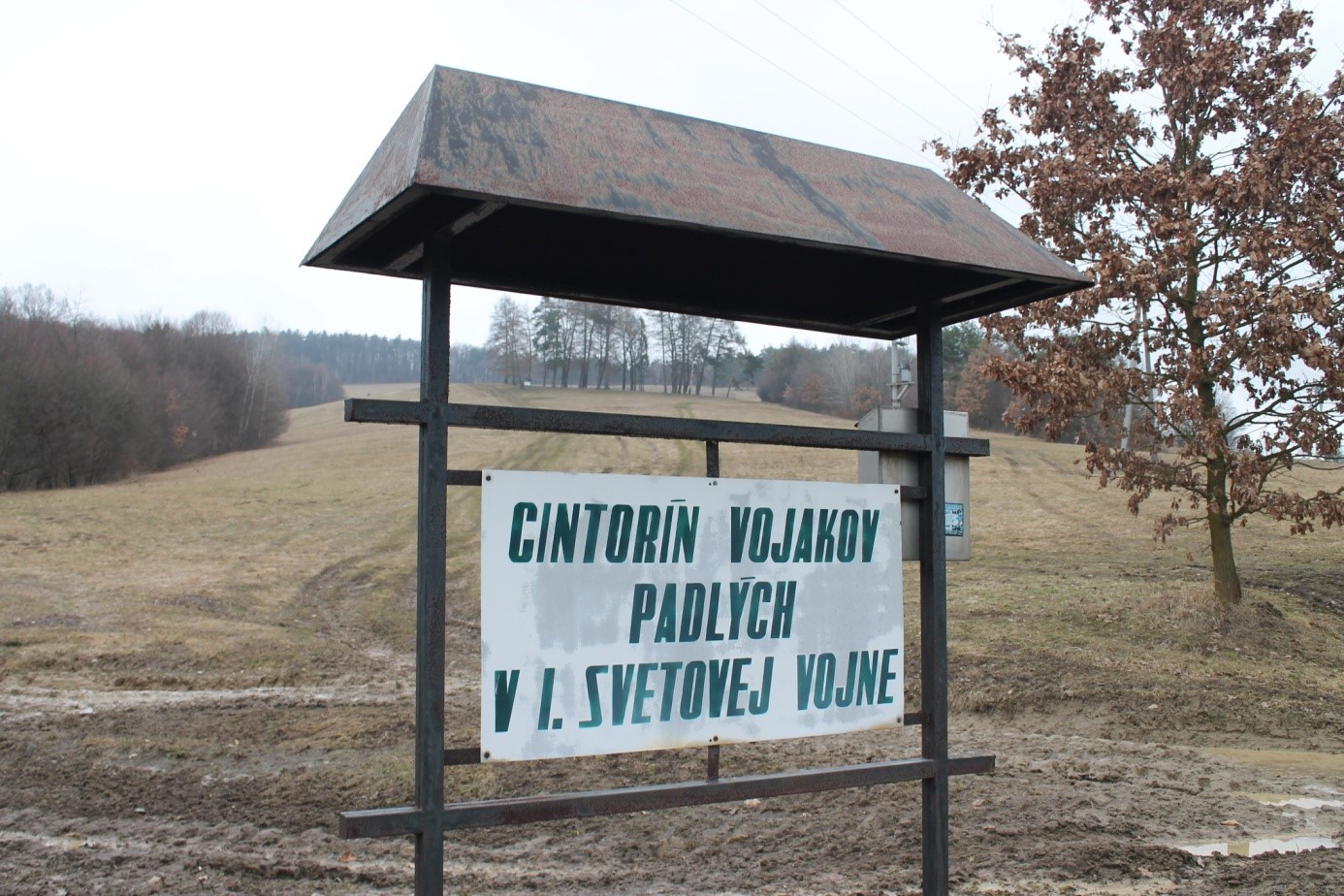 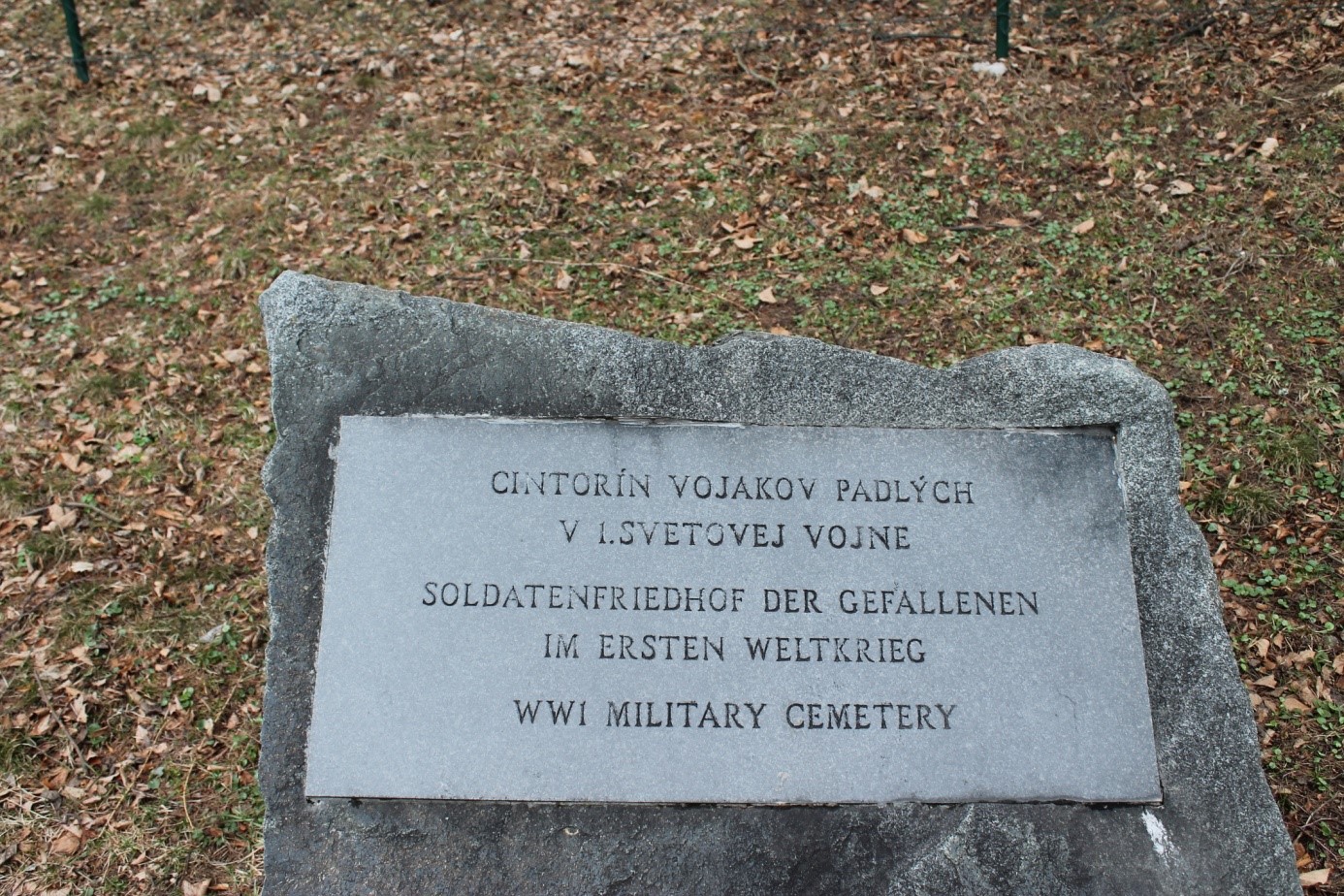 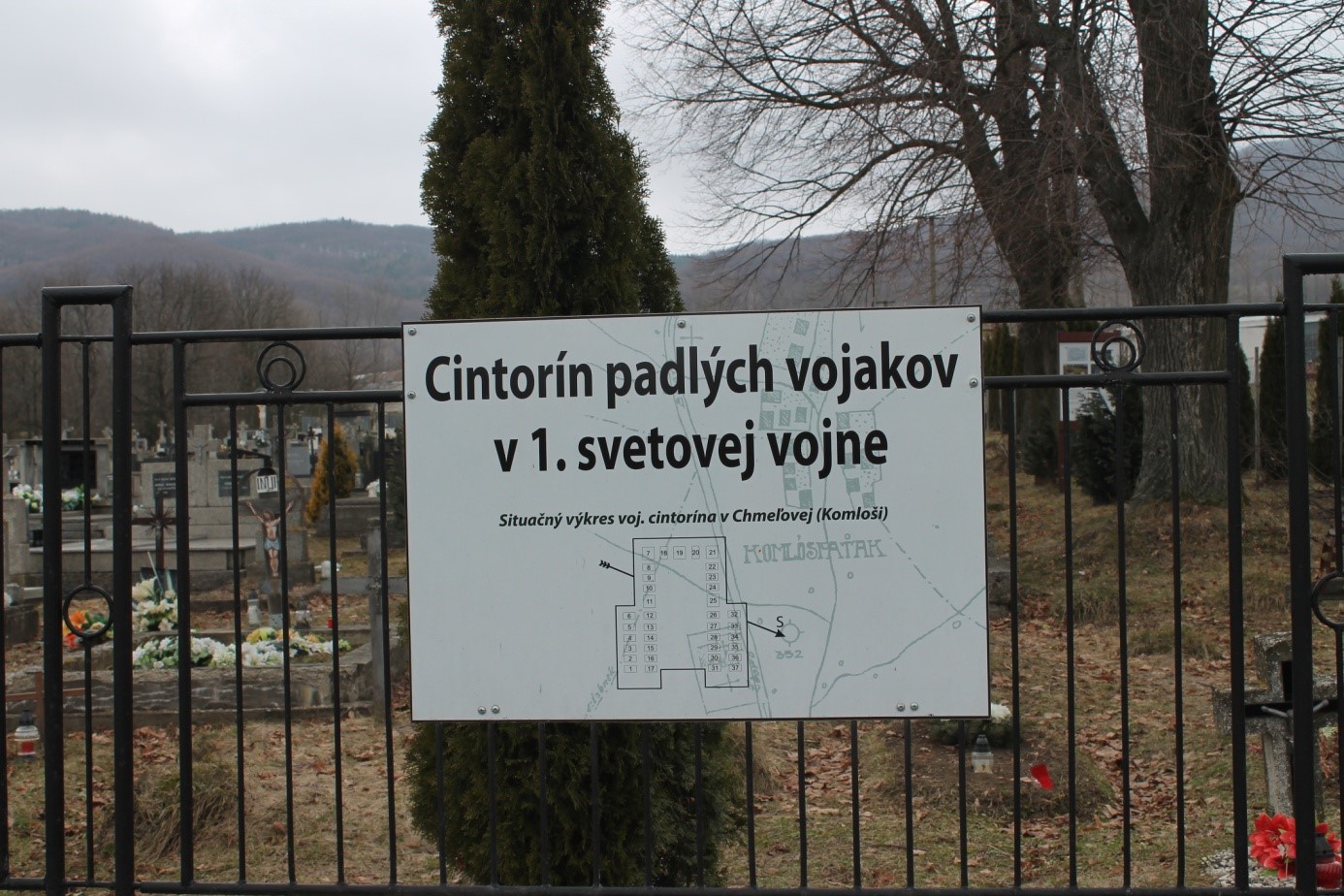 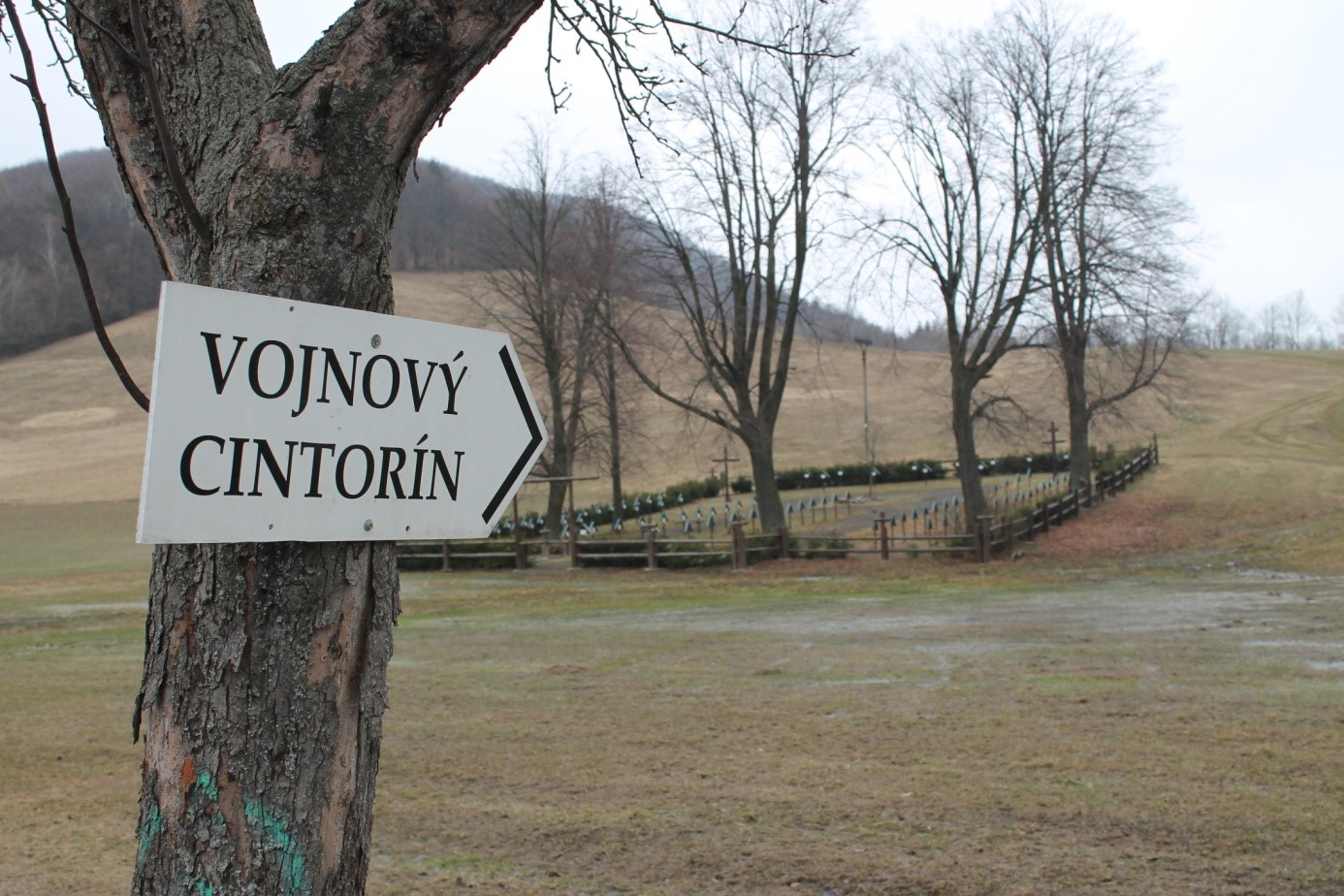 Road signs for military cemeteries
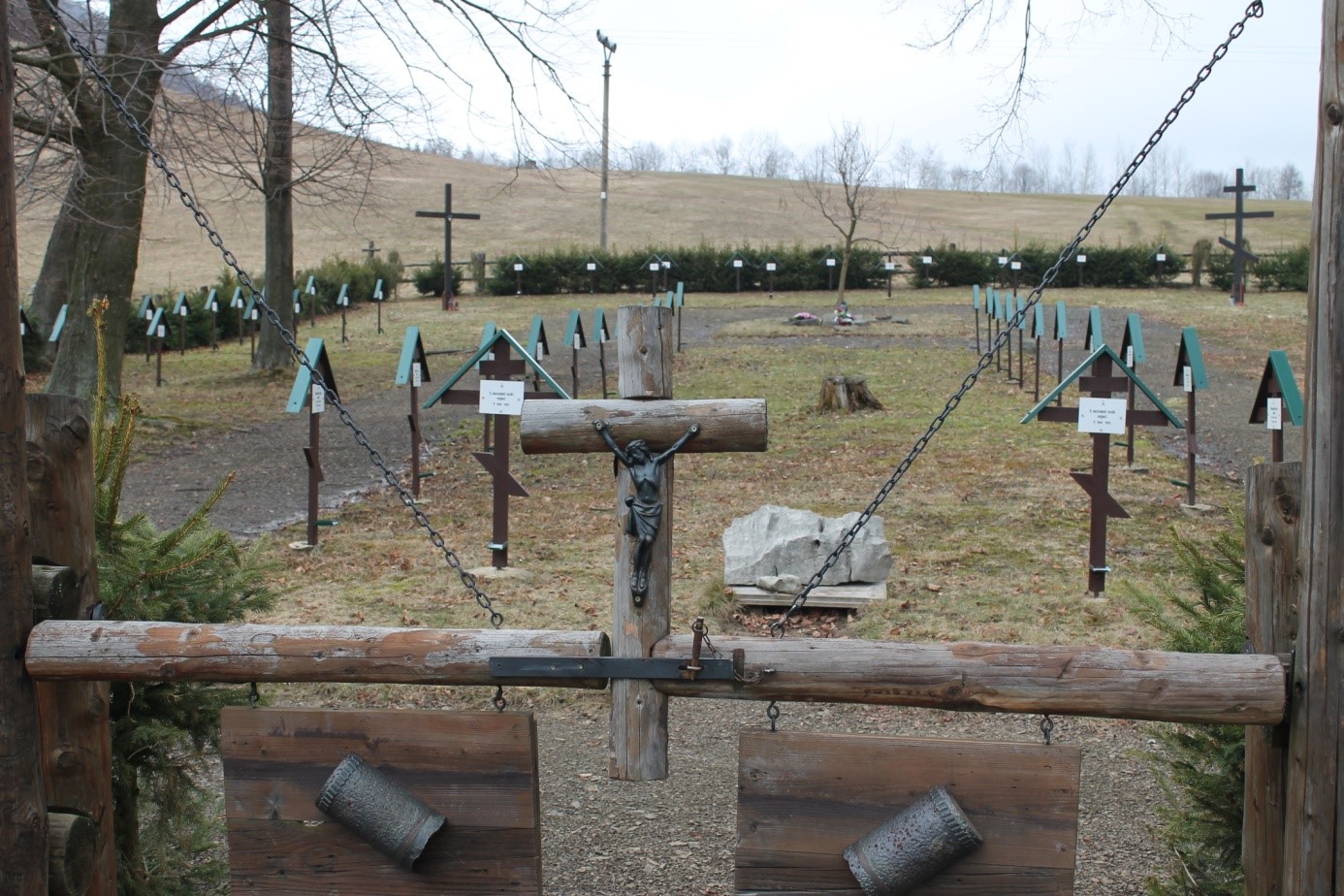 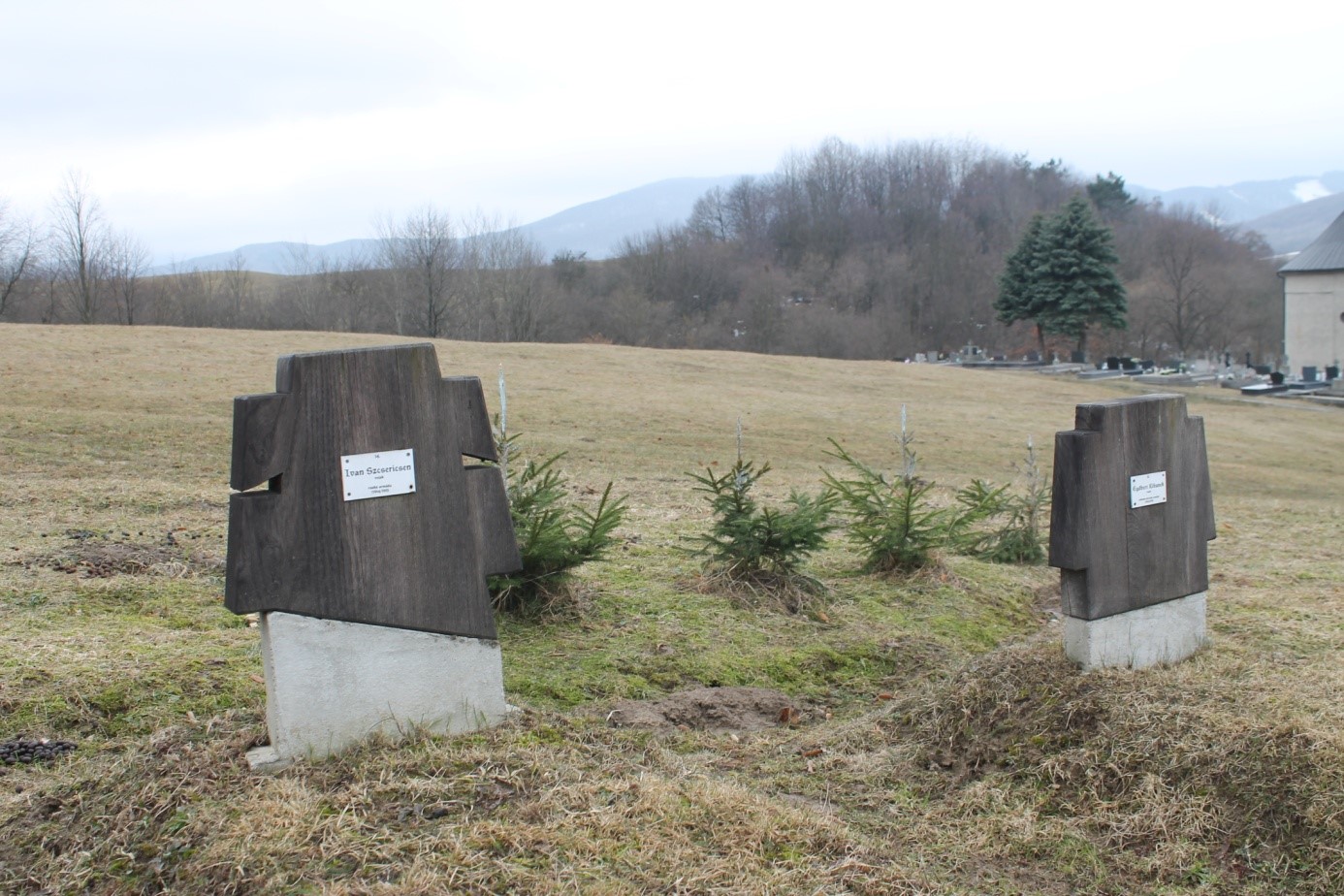 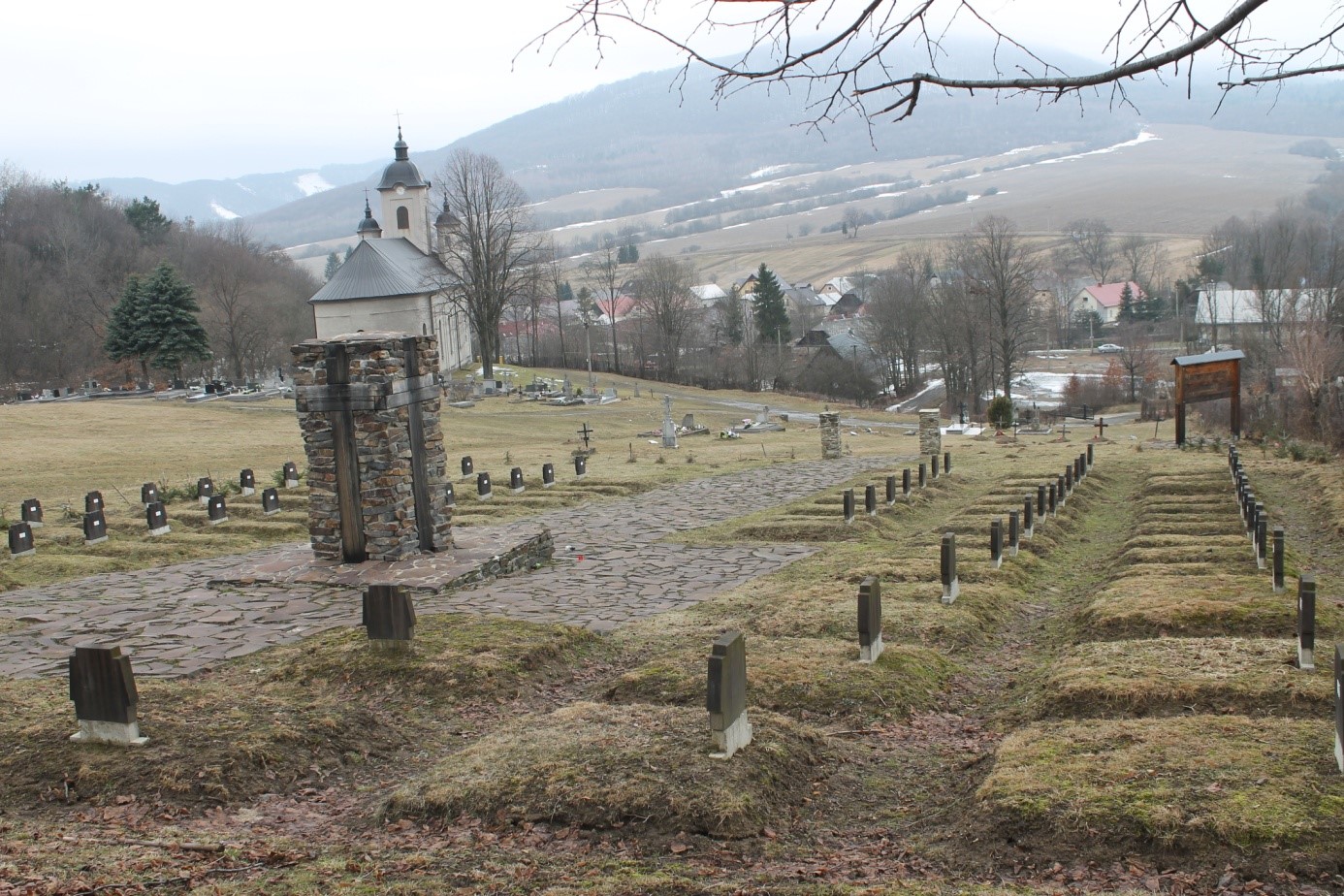 Roman Catholic and Orthodox crosses
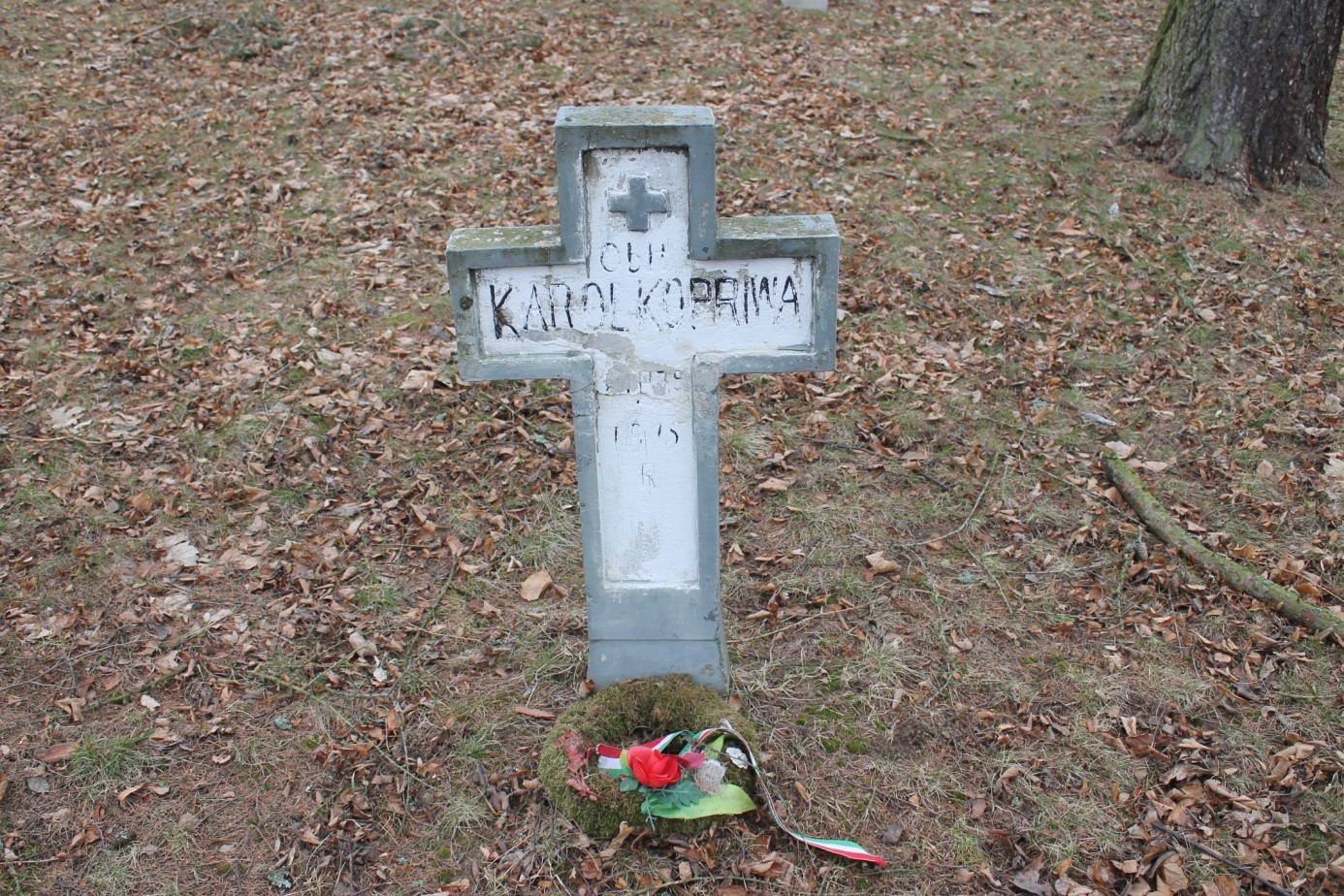 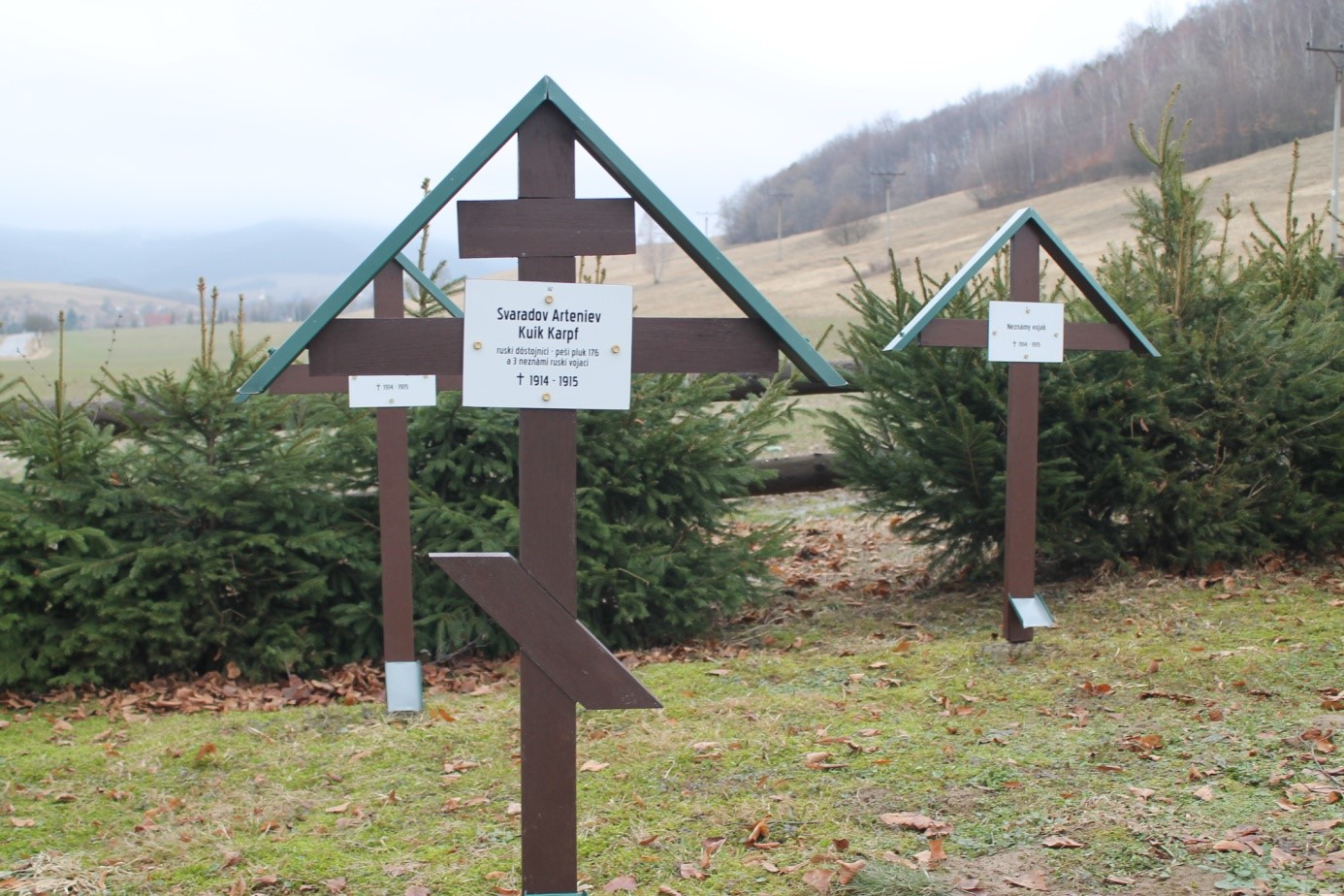 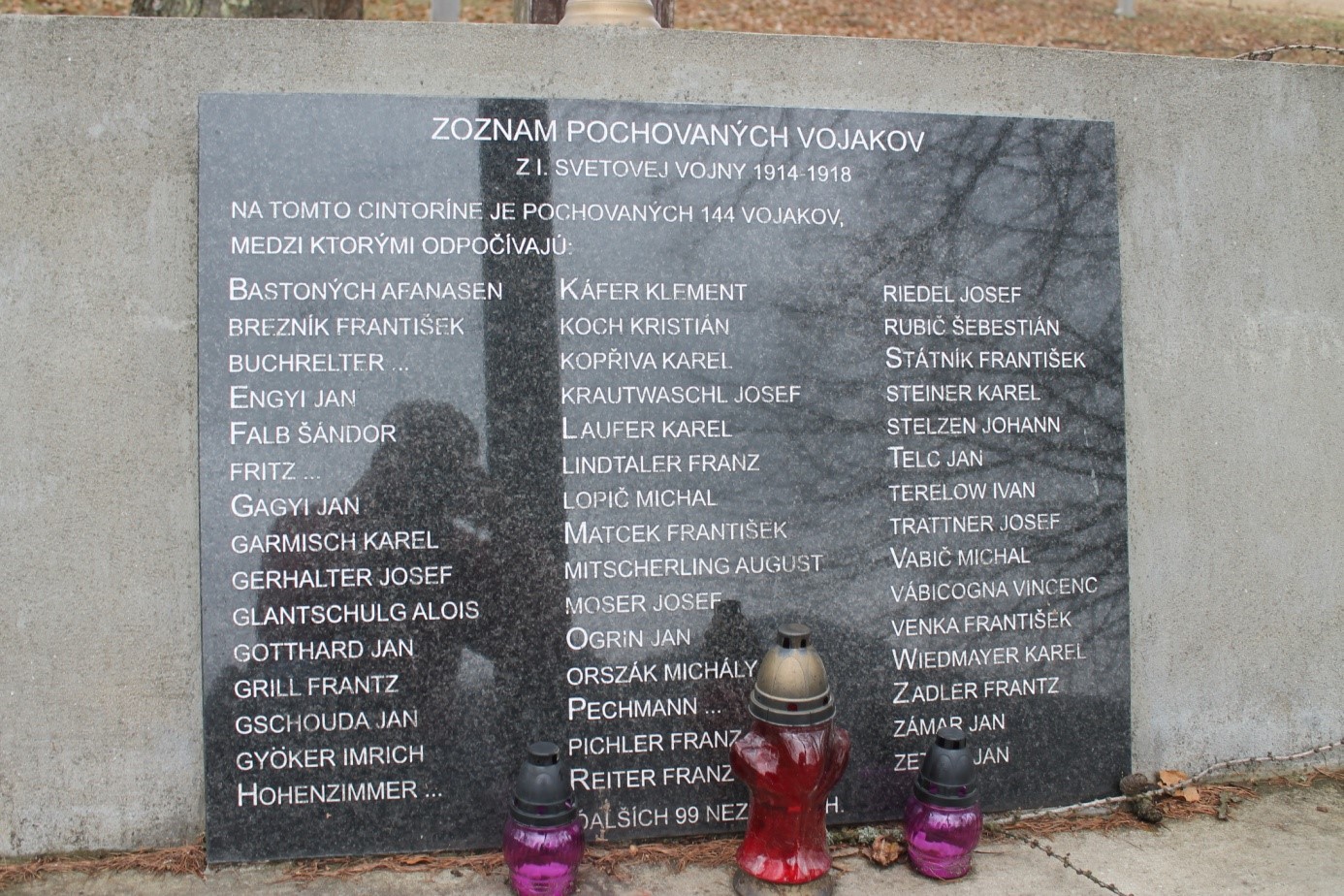 Types of graves:
individual graves,
double graves,
mass graves
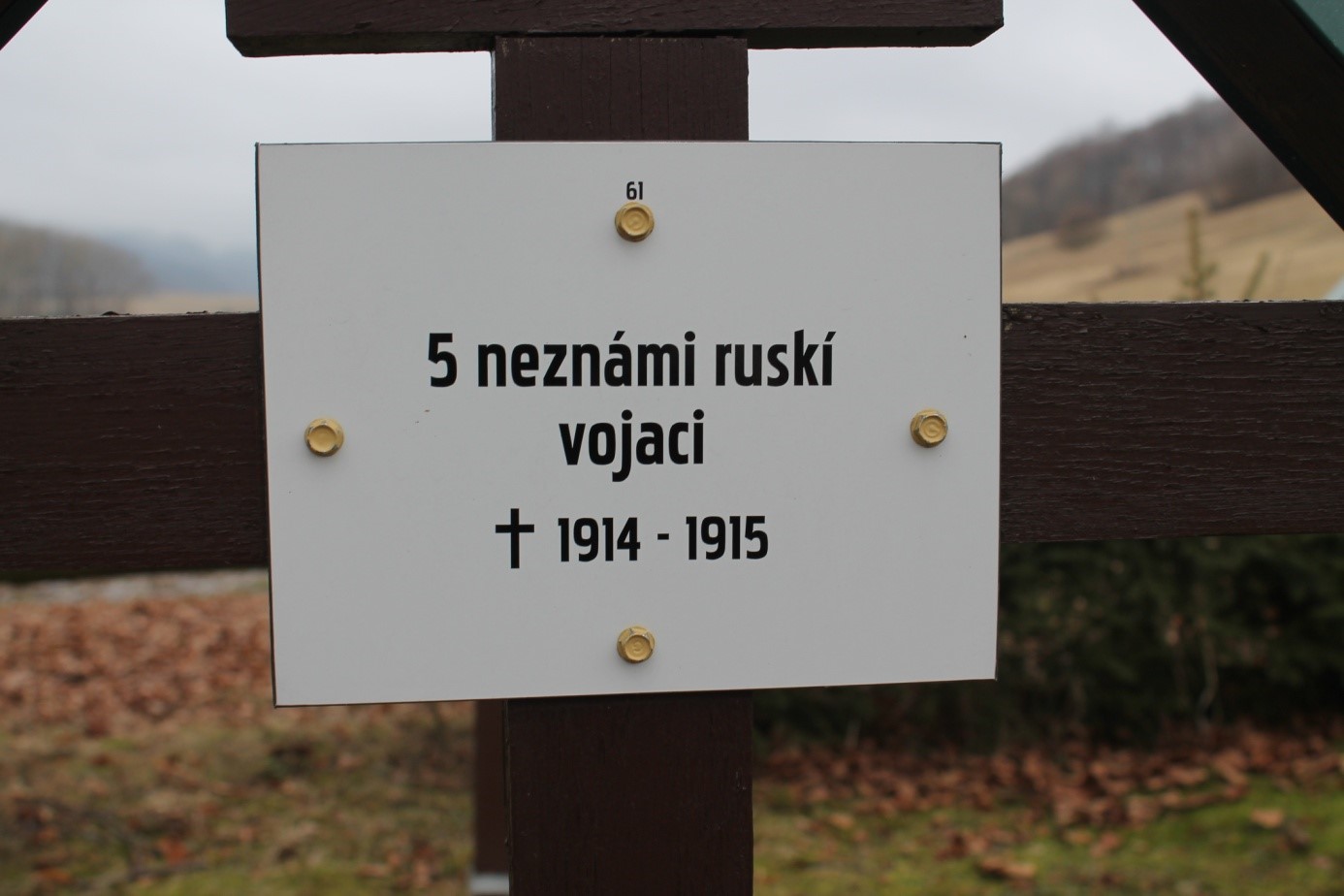 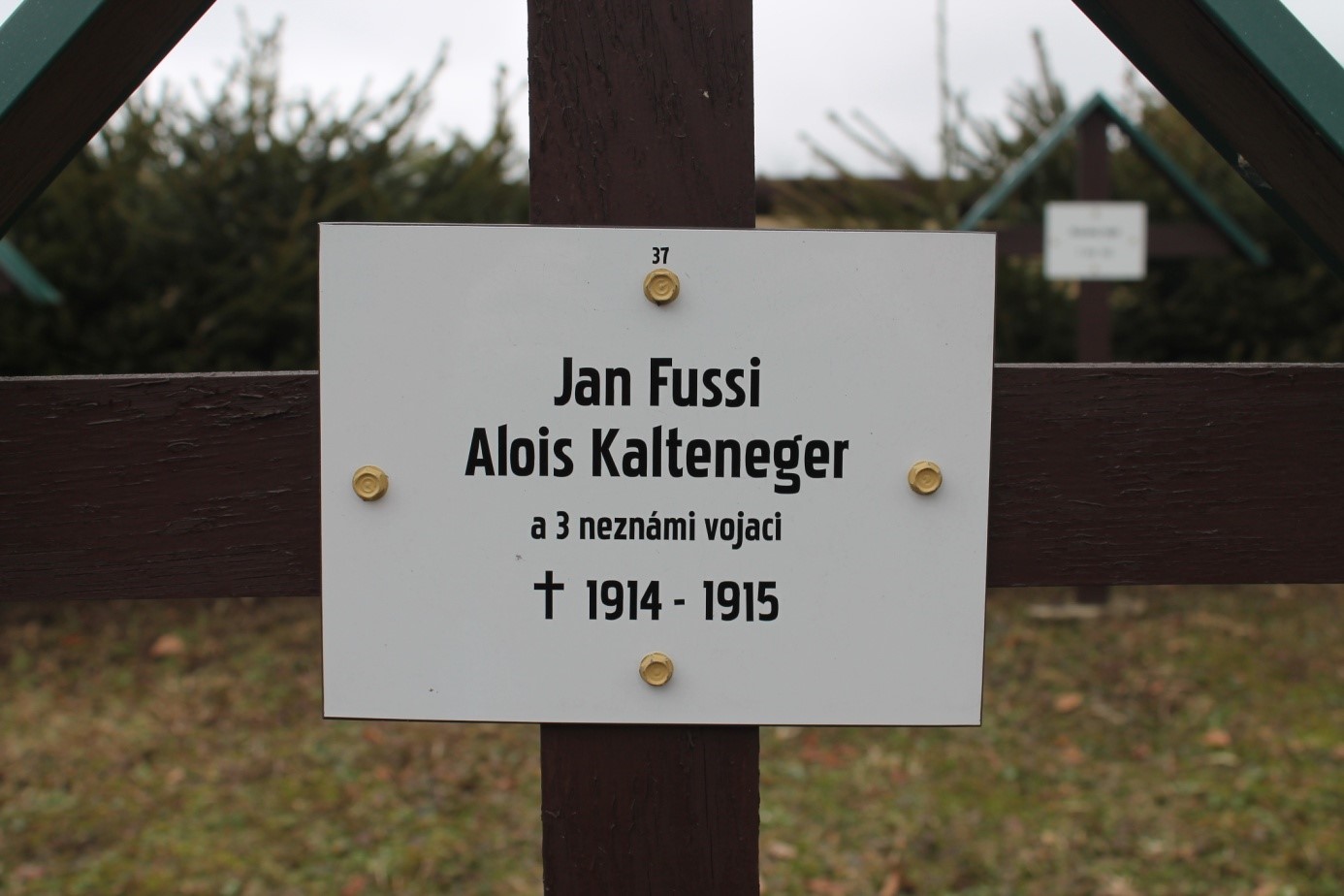 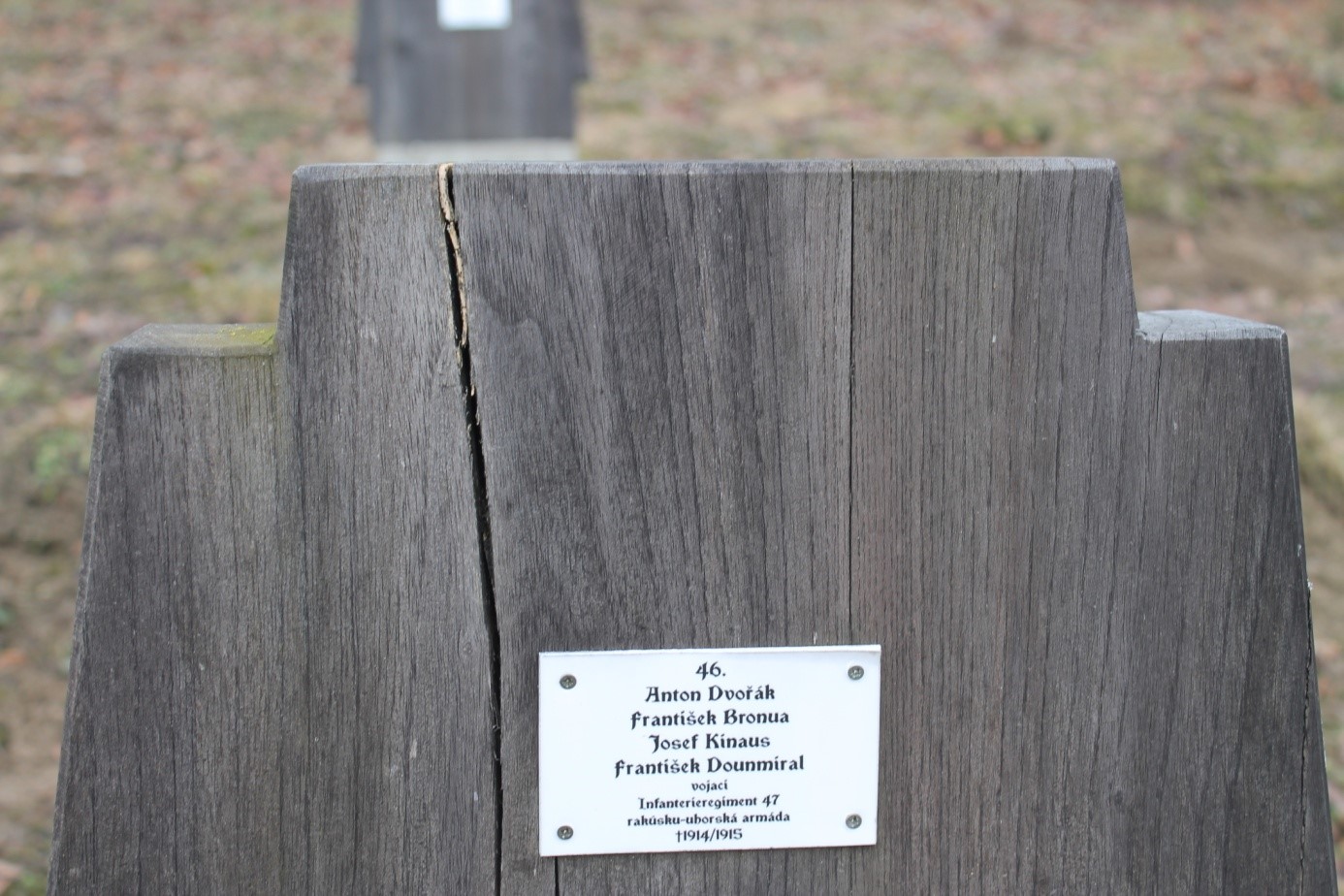 Grave markers
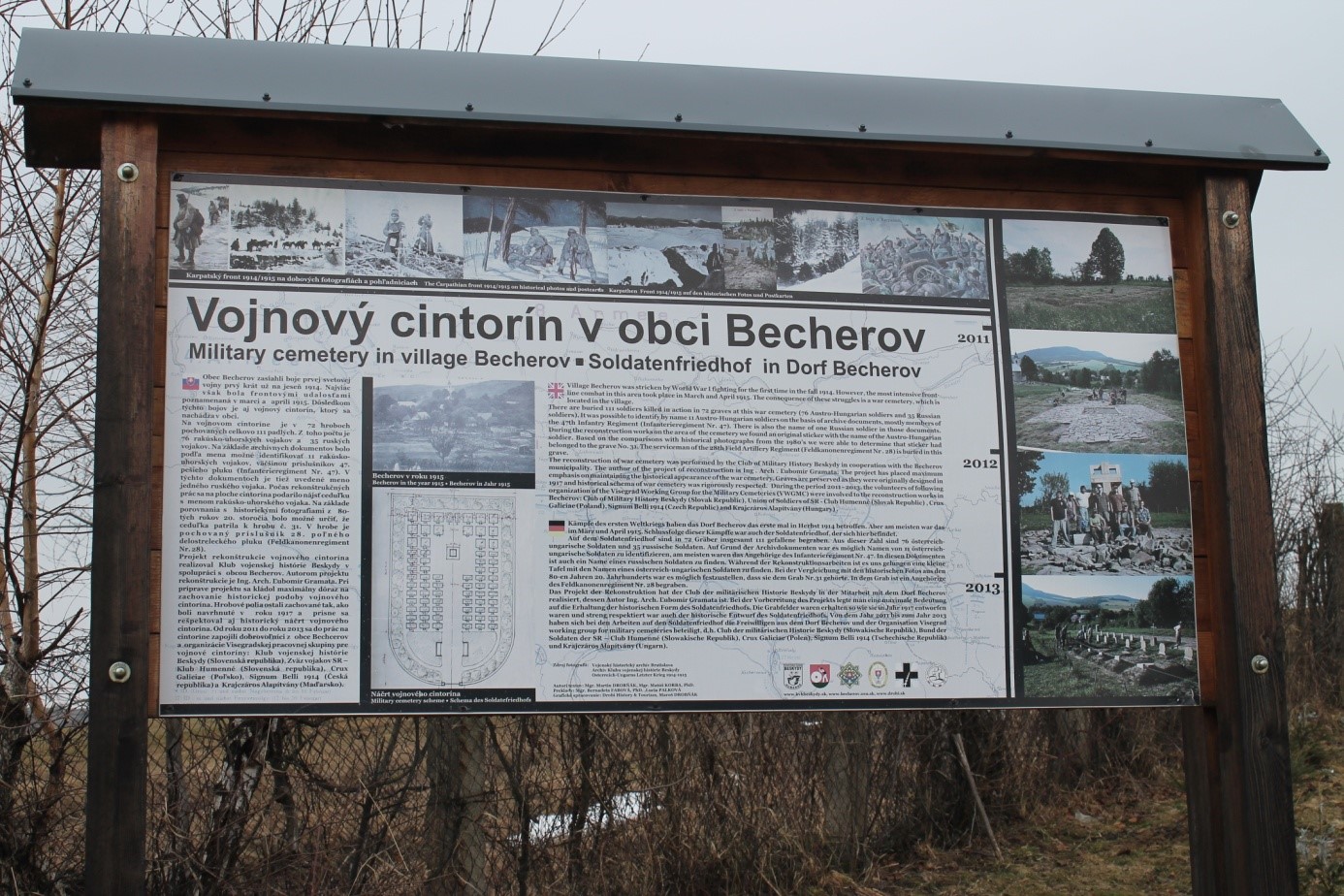 The maintenance of military cemeteries from the WWI
SOURCES

https://www.britannica.com/place/Austria-Hungary
https://mapy.cz/zakladni?x=15.6252330&y=49.8022514&z=8
Thank you